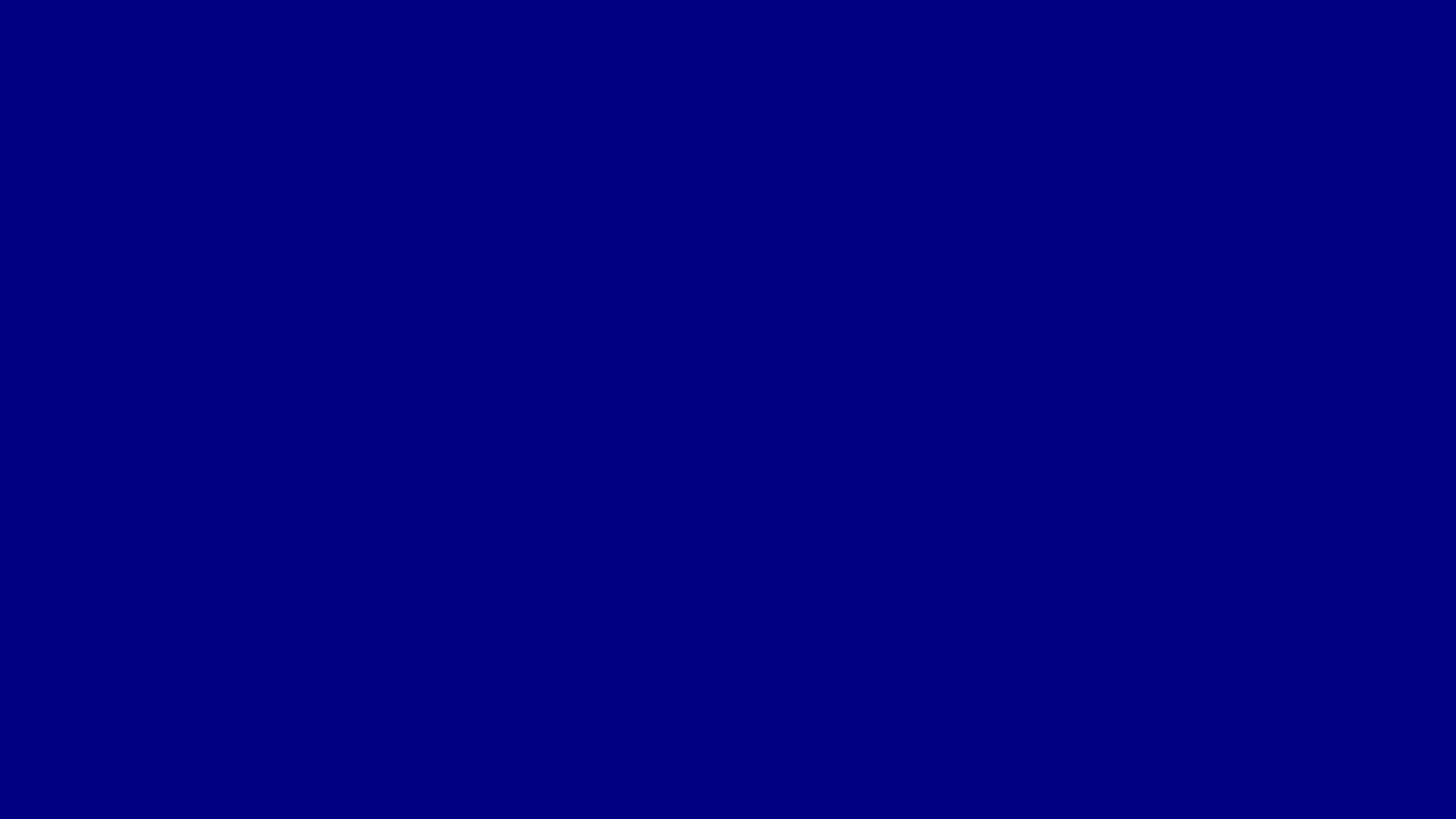 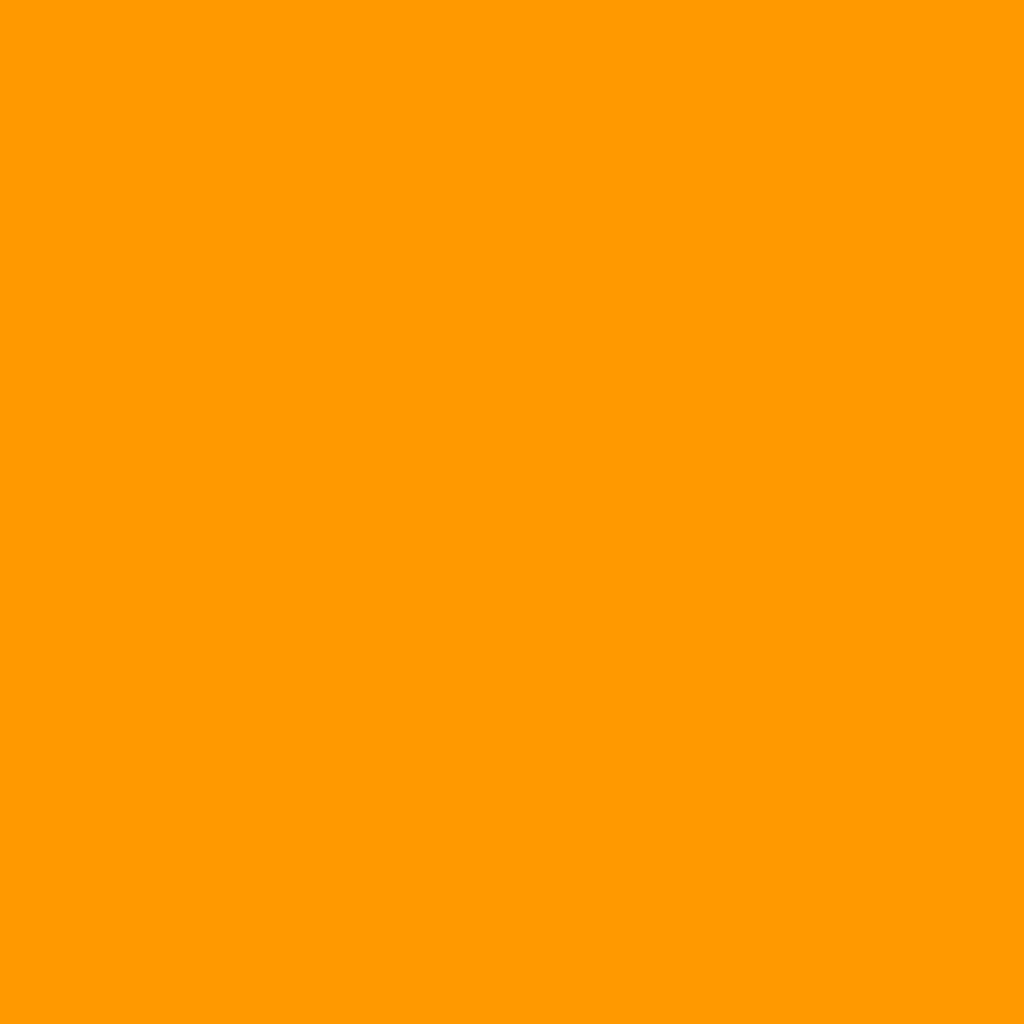 АПГРЕЙД 45 МИНУТ ИЛИ КАК РАЗВИВАТЬ В УЧЕНИКАХ НАВЫКИ 21 ВЕКА НА КАЖДОМ УРОКЕ
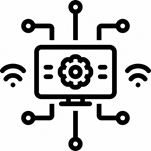 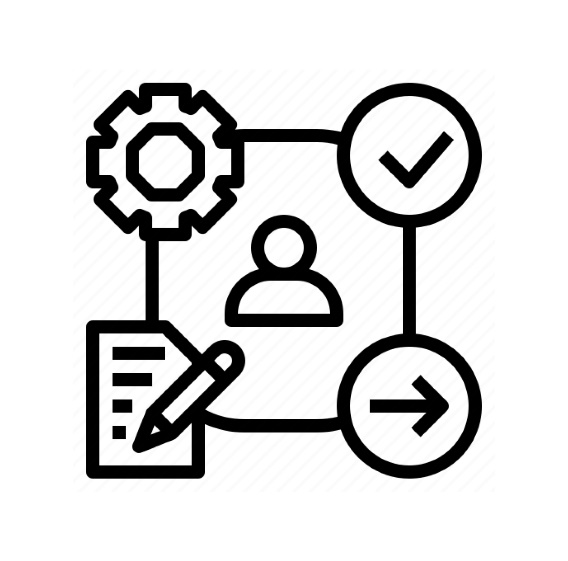 ПРЕЗЕНТАЦИЮ ПОДГОТОВИЛА:
КАТАЛЬНИКОВА В.В.
УЧИТЕЛЬ НАЧАЛЬНЫХ КЛАССОВ
МБОУ СОШ №4
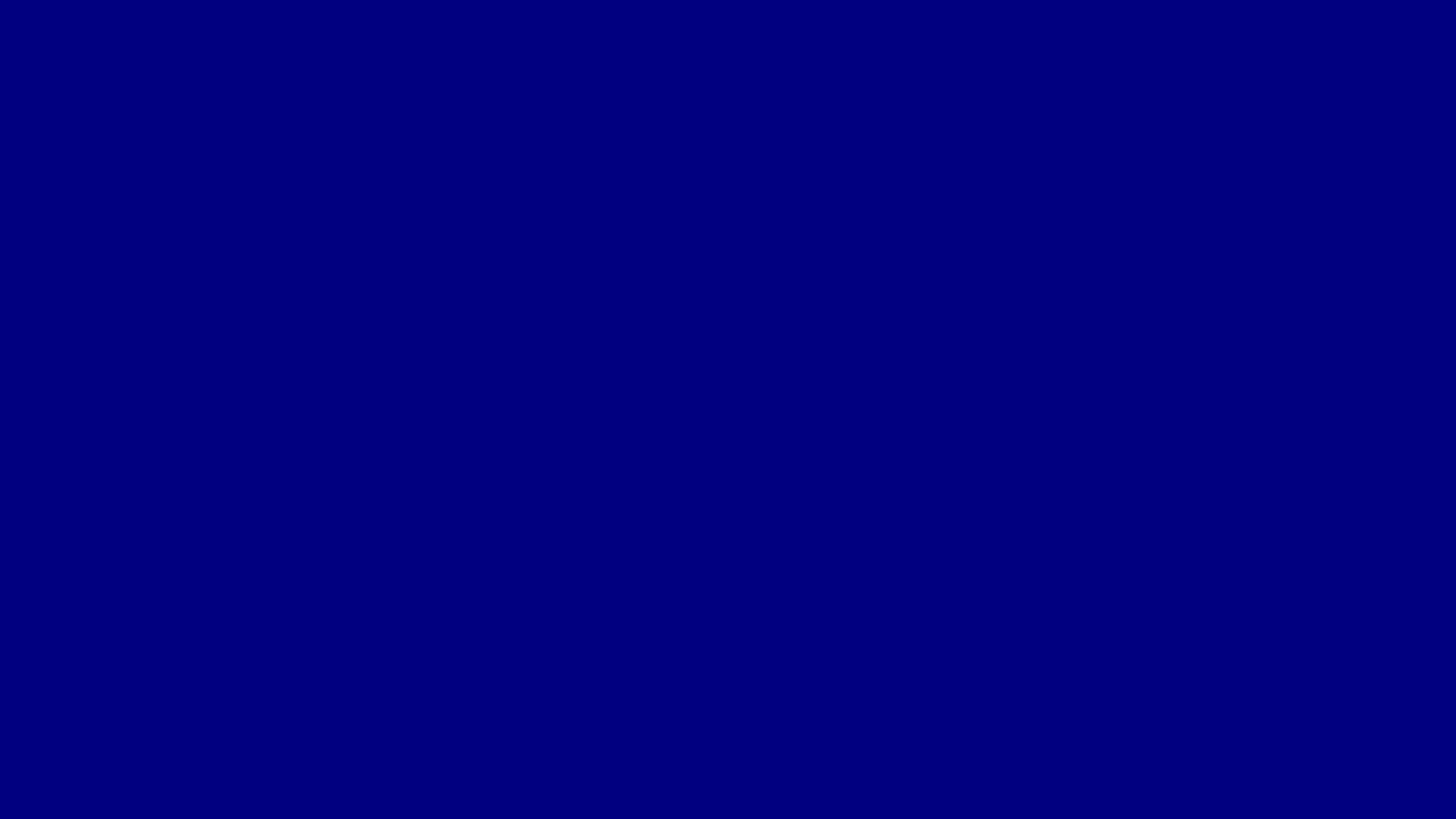 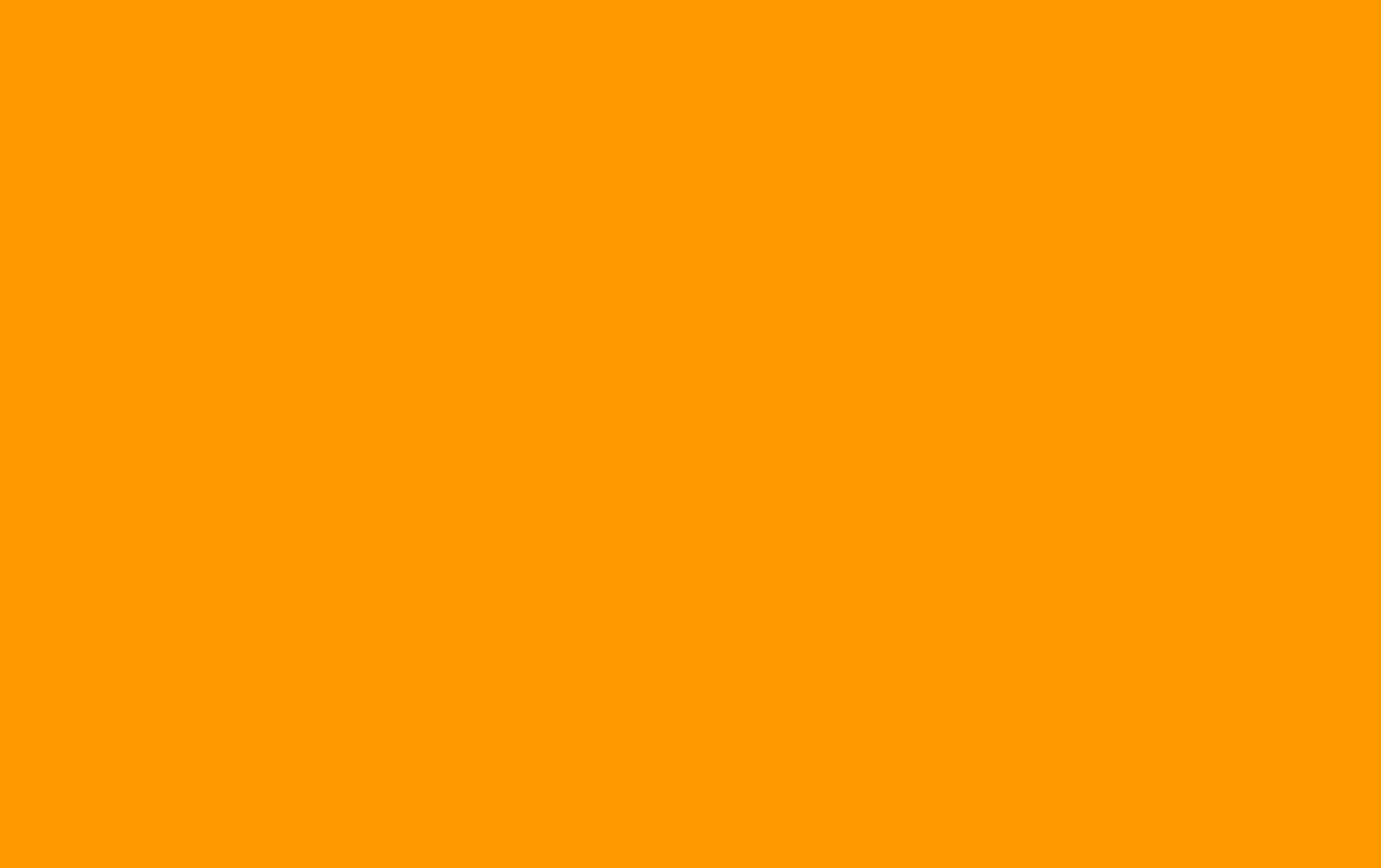 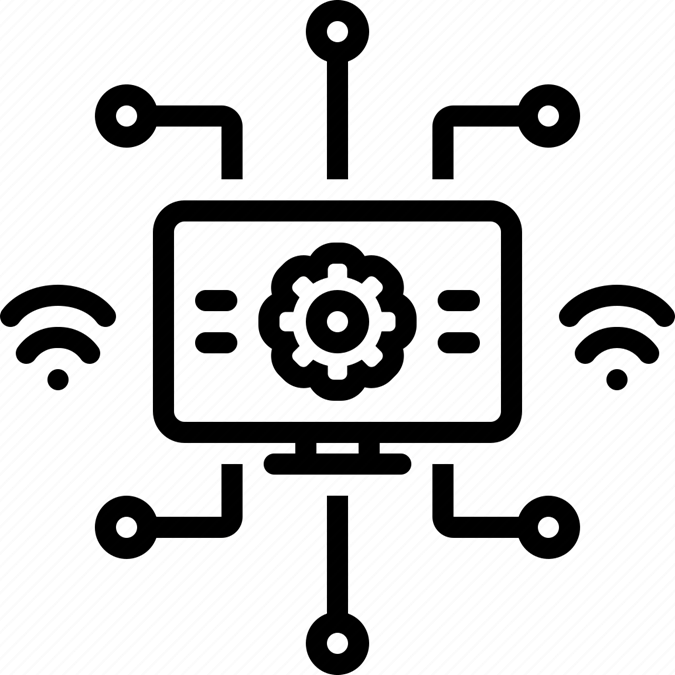 Сингапурская технология обучения - это обучение в сотрудничестве, с применением огромного разнообразия обучающих структур и мыслительных приемов. В основе обучения командная форма работы, работа в парах и обучение в движении. Все обучающие структуры выполняются чѐтко по алгоритму, учащиеся отвечают в строго заданном временном промежутке.
.
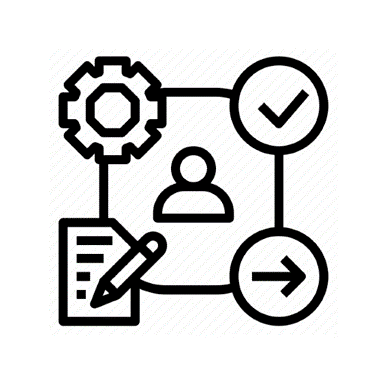 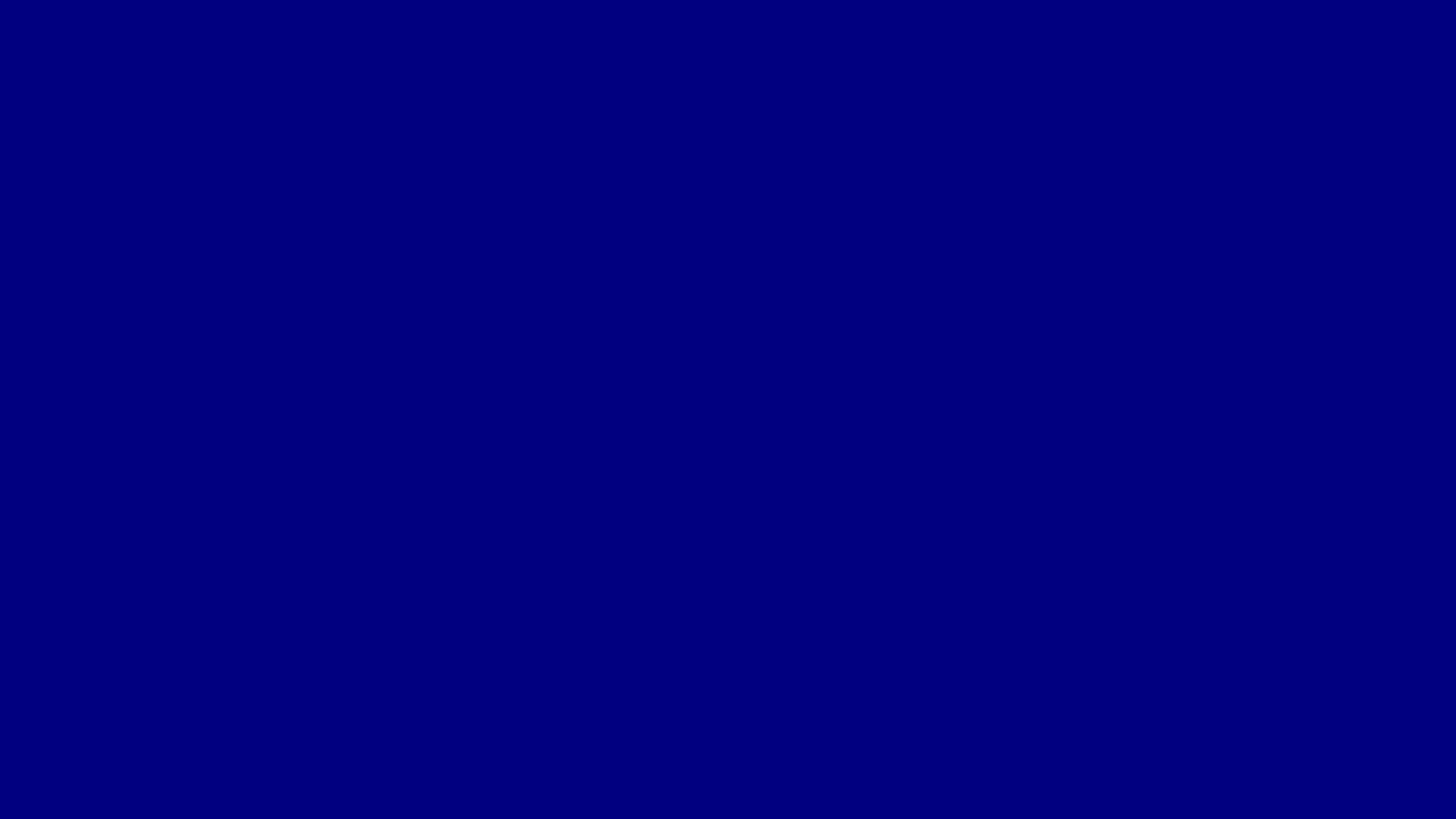 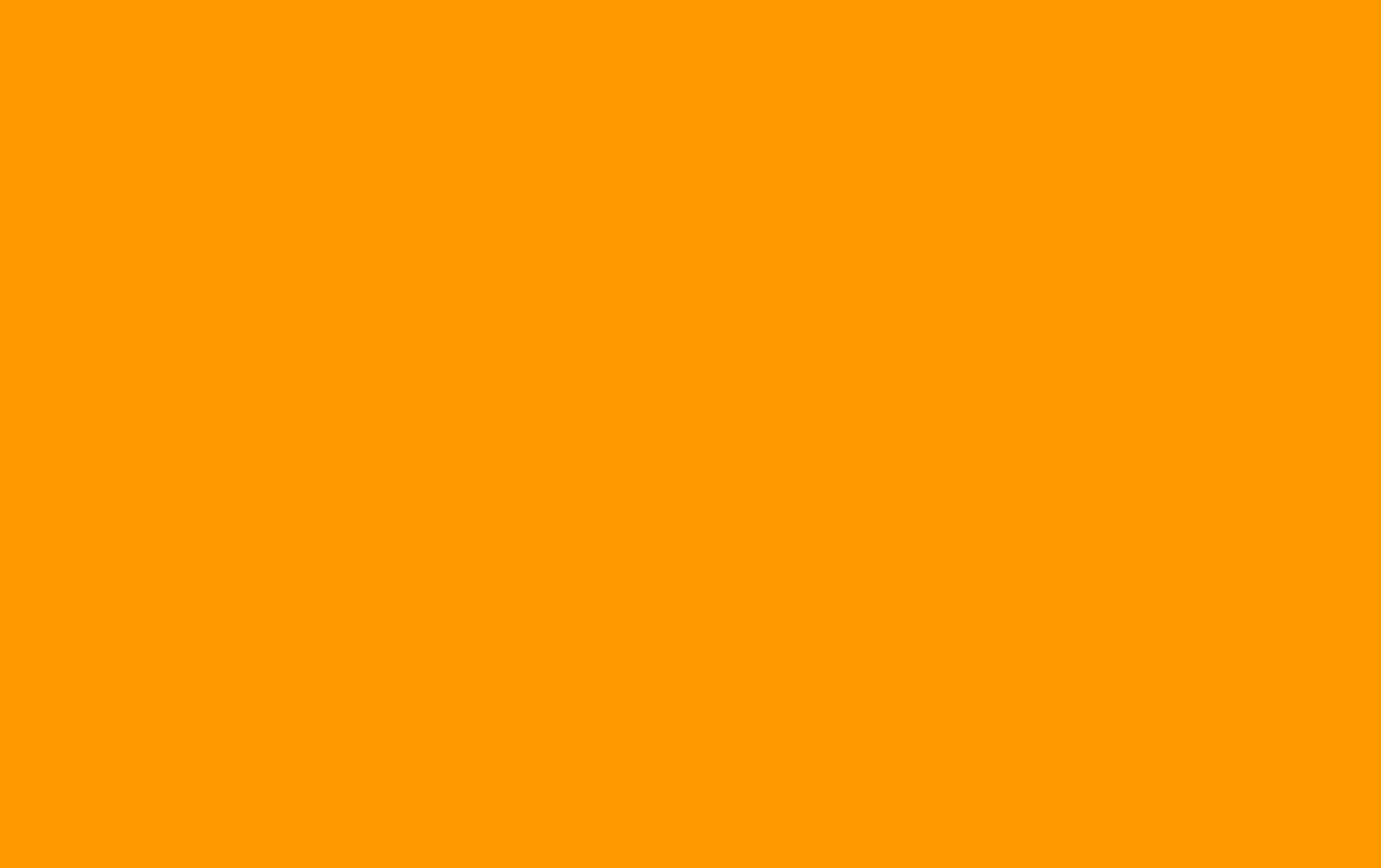 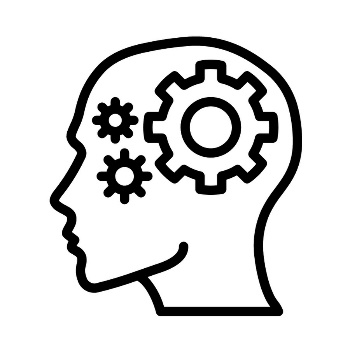 КРИТИЧЕСКОЕ
МЫШЛЕНИЕ
4к
.
КРЕАТИВНОСТЬ
КОММУНИКАЦИЯ
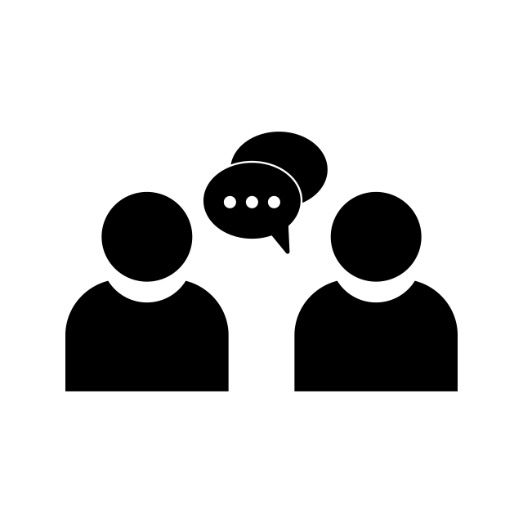 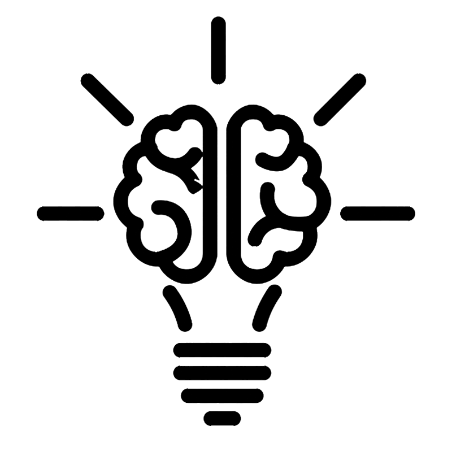 КОЛЛАБОРАЦИЯ
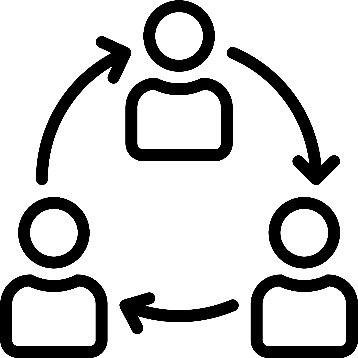 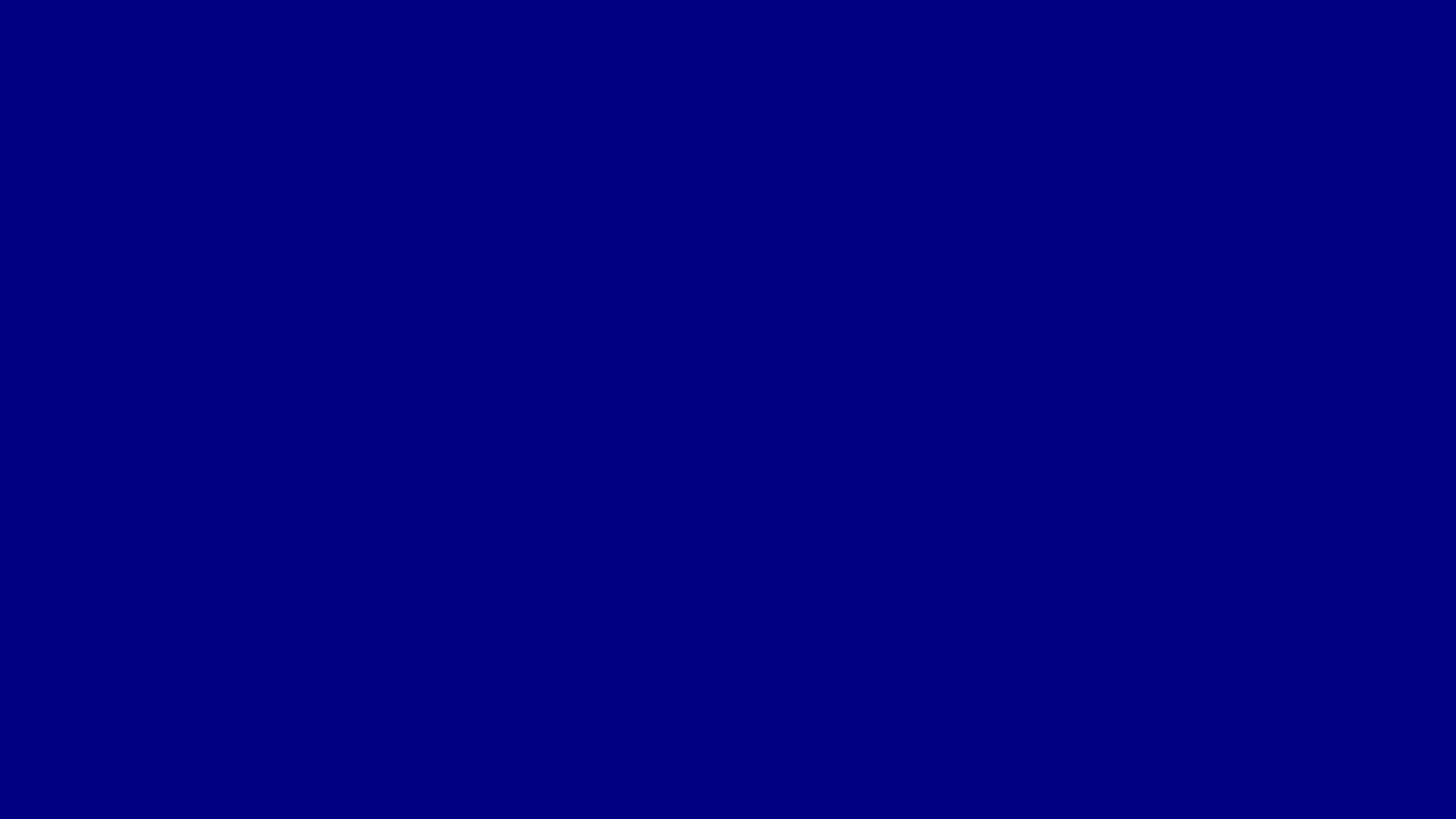 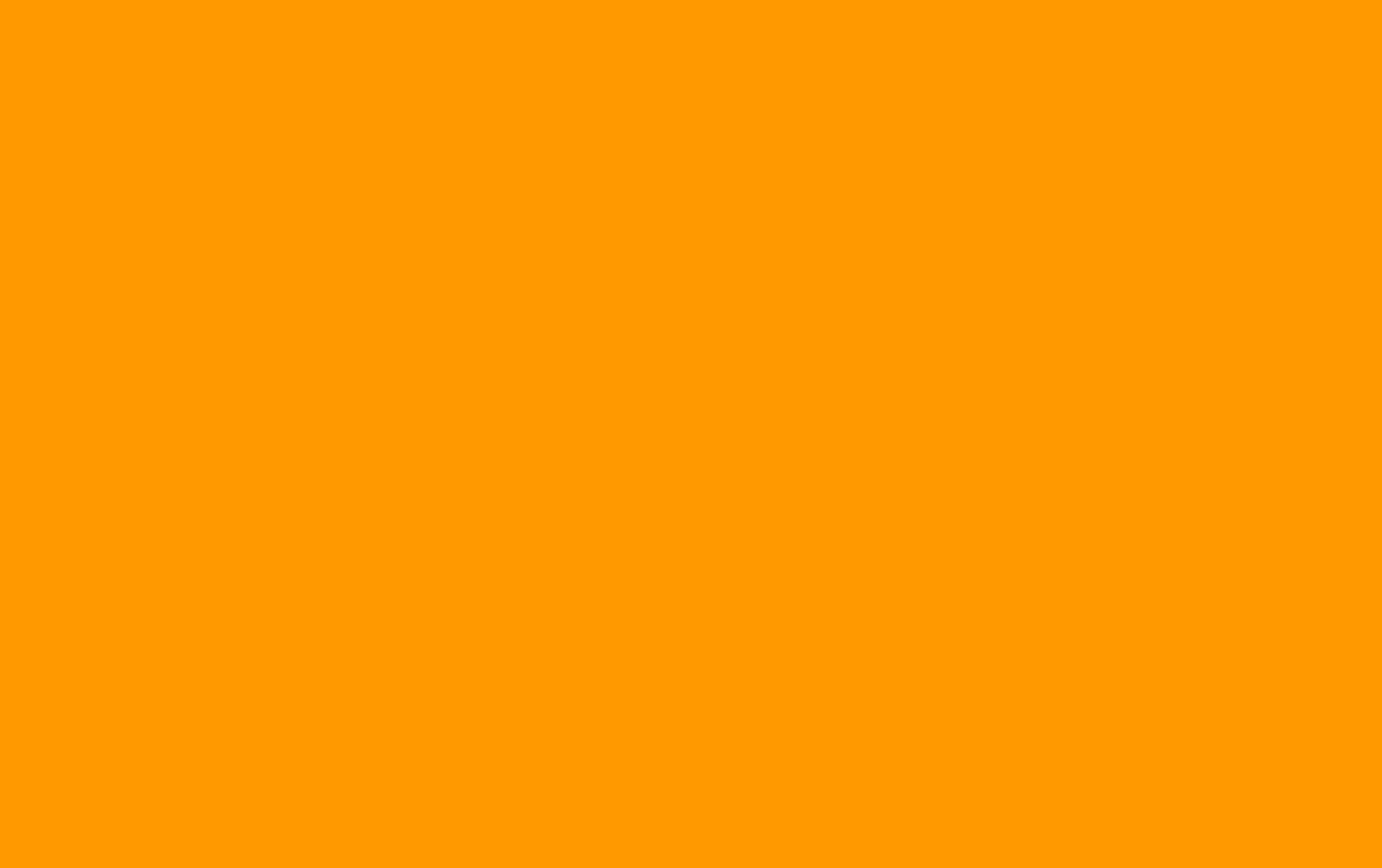 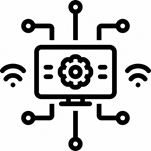 ЭФФЕКТИВНЫЕ ПРИЁМЫ ДЛЯ:
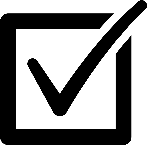 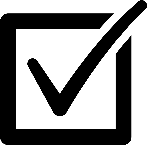 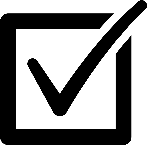 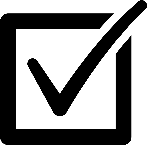 развития в учениках навыков сотрудничества и эффективной устной и письменной коммуникации.Все ученики в вашем классе смогут активно и грамотно презентовать свои мысли, слышать и слушать друг друга, работая в команде!
развития навыков критическогои креативного мышления на каждом уроке, не только на открытых уроках или когда это вписываетсяв особую тему.
создания интерактивных уроков по ФГОС, легко внедряя сингапурские приемы преподавания.
сплочения всего класса и участников отдельных команд,иначе, к сожалению, никакие приемына развитие навыков сотрудничества, активного слушания, командной работы не помогут...
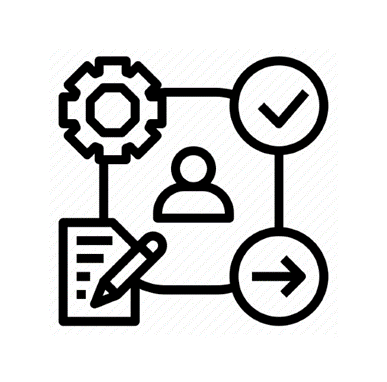 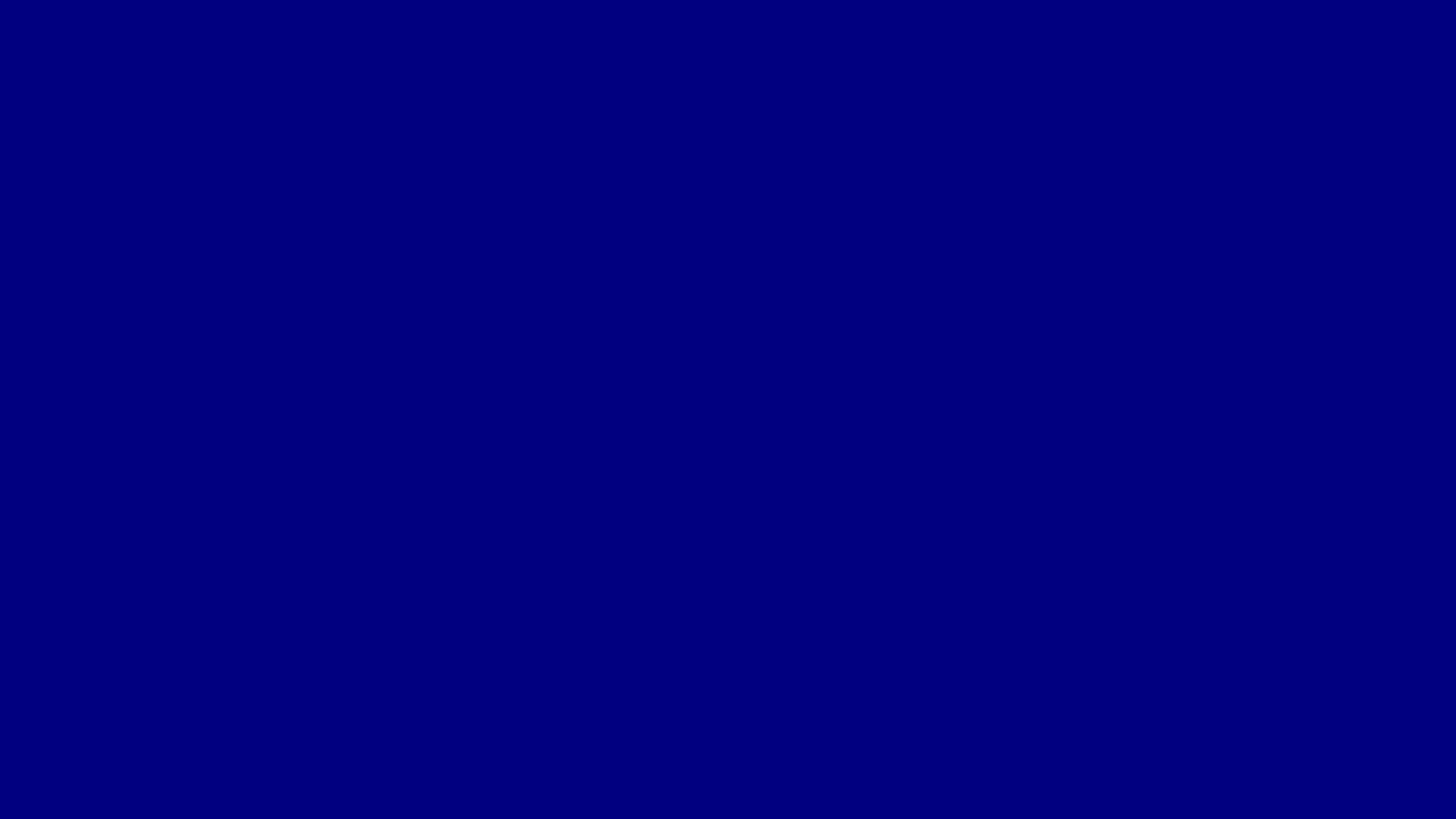 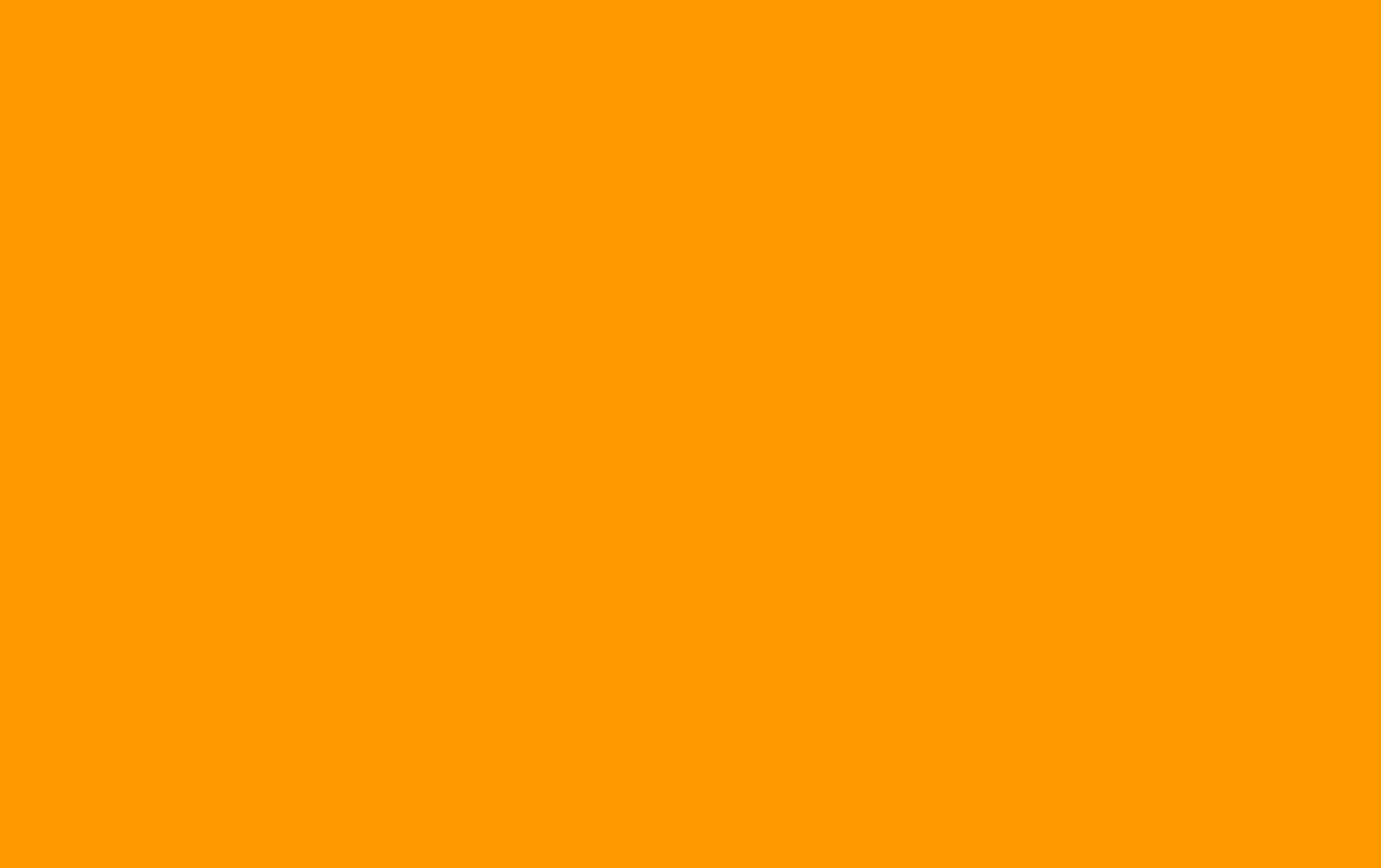 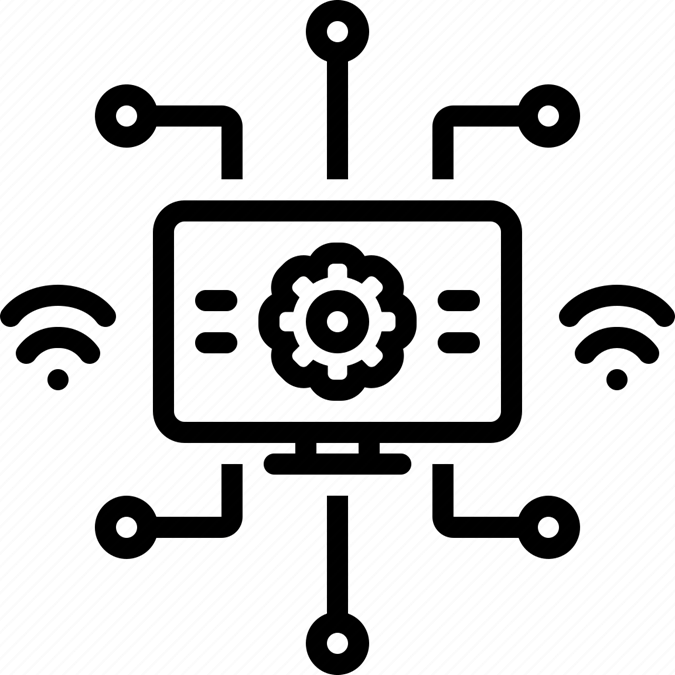 1. КУИЗ – КУИЗ – ТРЭЙД - «ОПРОСИ-ОПРОСИ-ОБМЕНЯЙСЯ»
Алгоритм структуры КУИЗ – КУИЗ – ТРЭЙД «ОПРОСИ-ОПРОСИ-ОБМЕНЯЙСЯ»: 
1. Учитель или ученики создают карточки с вопросами и ответами (количество карточек соответствует количеству учеников в классе) Если карточки создают ученики, то учитель перепроверяет их перед использованием в классе.
2. Ученики встают в пары с ближайшим одноклассником не из своего стола. 
3. Ученик А задаѐт вопрос, даѐт 5-10 секунд для размышления и проверяет ответ своей пары по предложенной модели.
4. Далее ученик Б таким же образом опрашивает свою пару и проверяет его/еѐ ответ.
5. Ученики меняются карточками и благодарят друг друга. 
6. Ученики прорабатывают аналогичным образом ещѐ 5-10 карточек со свойственным им темпом.
.
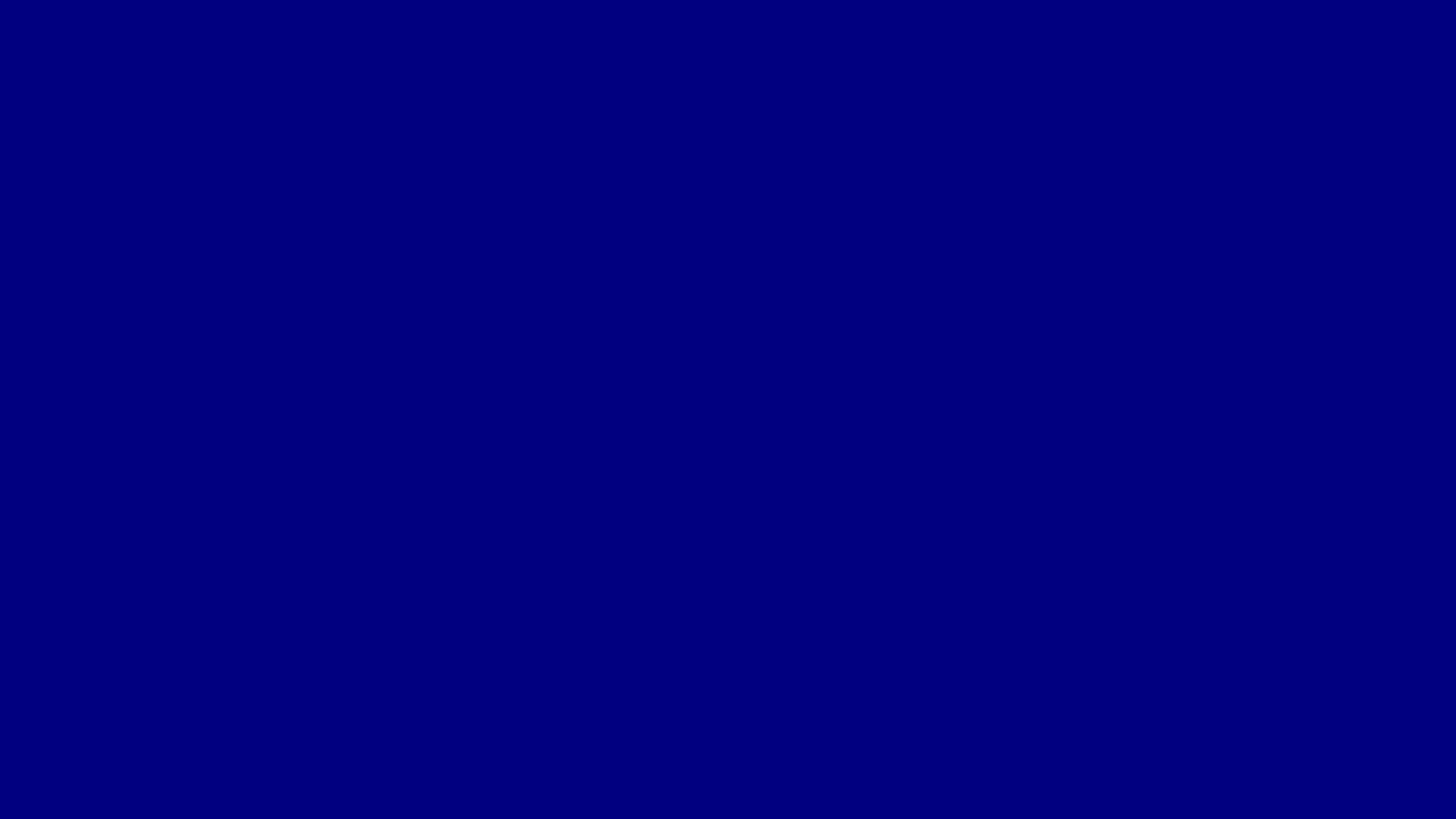 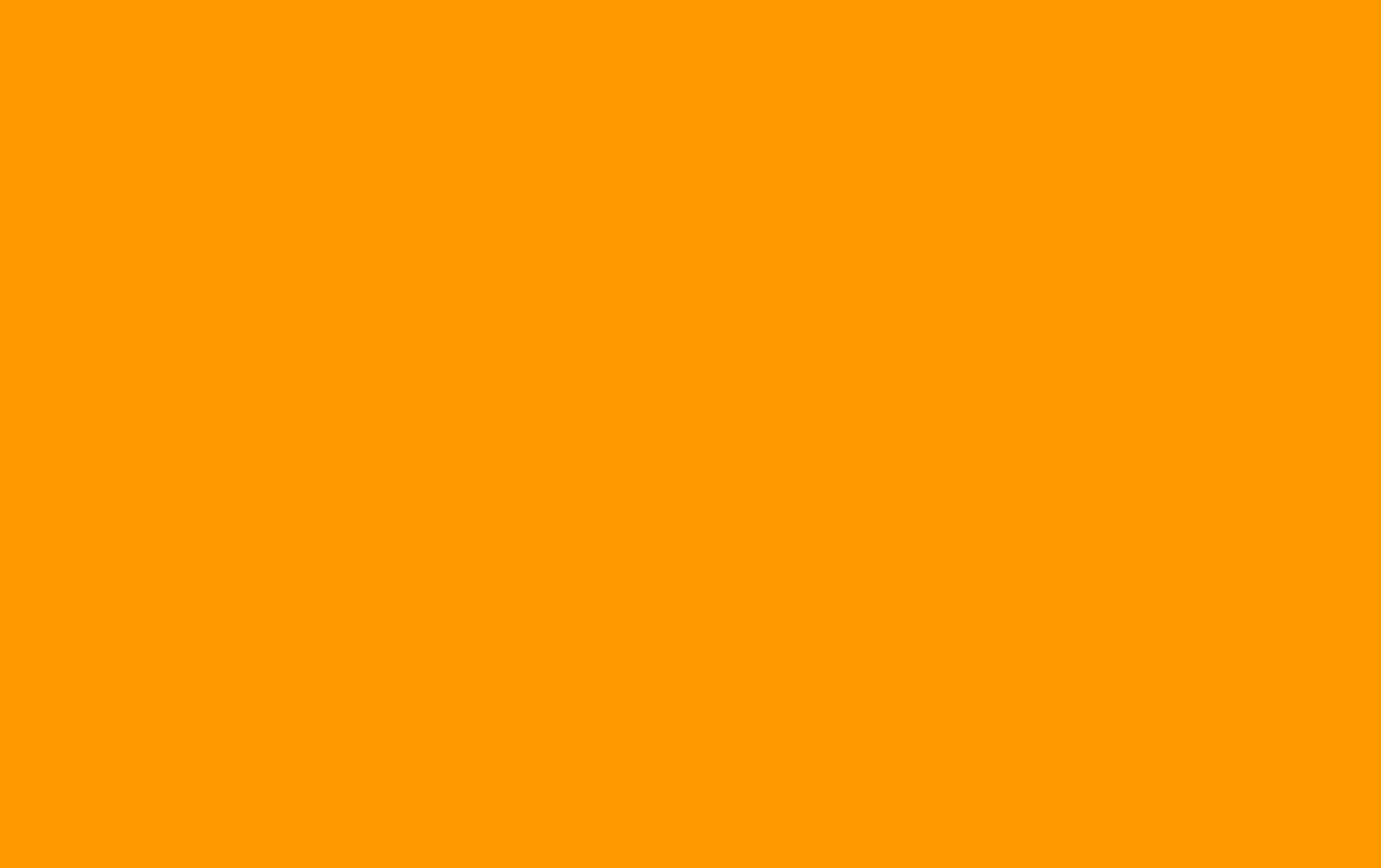 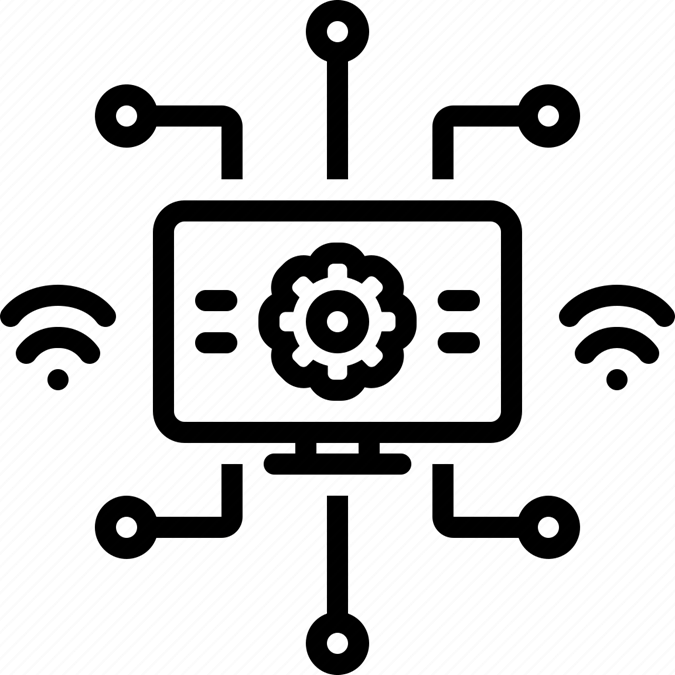 2. МИКС – ФРИЗ – ГРУПП «СМЕШАЙТЕСЬ – ЗАМРИТЕ- СГРУППИРУЙТЕСЬ»
Алгоритм структуры МИКС – ФРИЗ – ГРУПП «СМЕШАЙТЕСЬ – ЗАМРИТЕ- СГРУППИРУЙТЕСЬ»: 
1. Учитель включает музыку, а ученики активно смешиваются, передвигаясь по классу под музыку. 
2. Учитель останавливает музыку, а ученики замирают и в абсолютной тишине ждут вопрос учителя. 
3. Учитель задаѐт вопрос по теме (ответом на вопрос должно быть определѐнное число) и громко считает до трѐх перед проверкой ответов. В течение 3 секунд ученики формируют группы с таким количеством человек, которое является ответом на вопрос. 
4. Учитель проверяет количество учеников в каждой группе, выявляя правильные и неправильные ответы.
5. Важно проверять не только правильность количественного ответа, но и причины выбора.
.
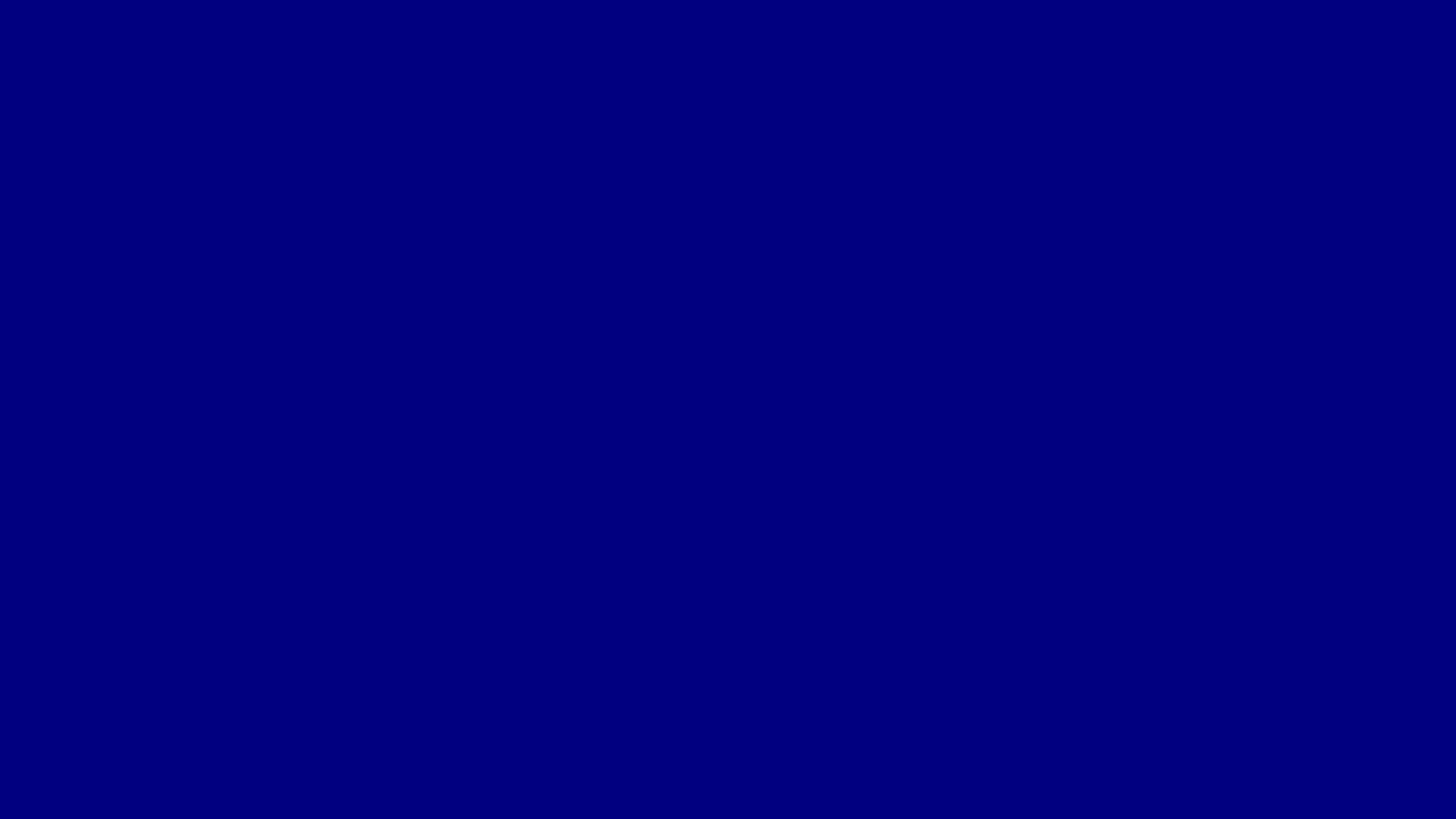 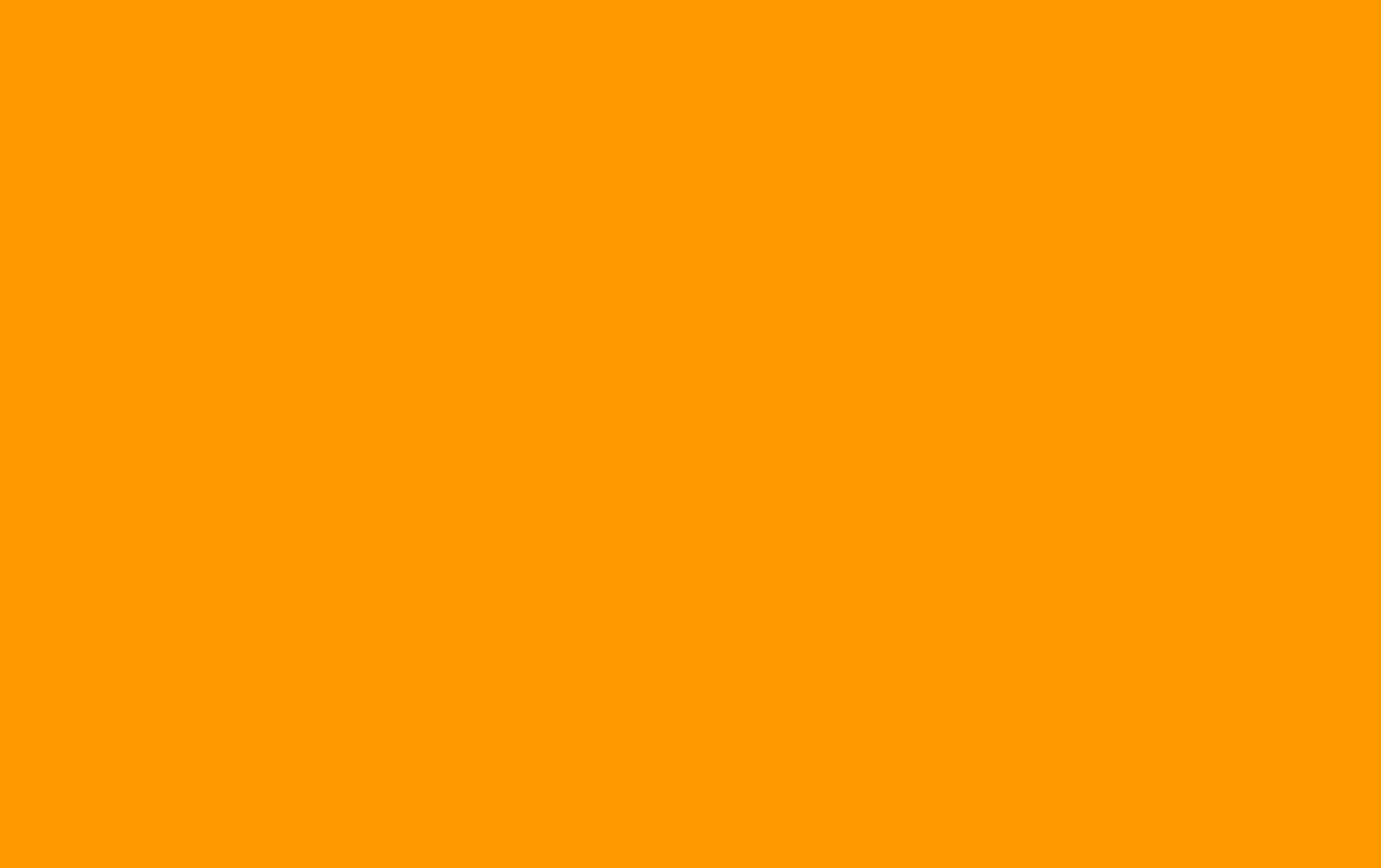 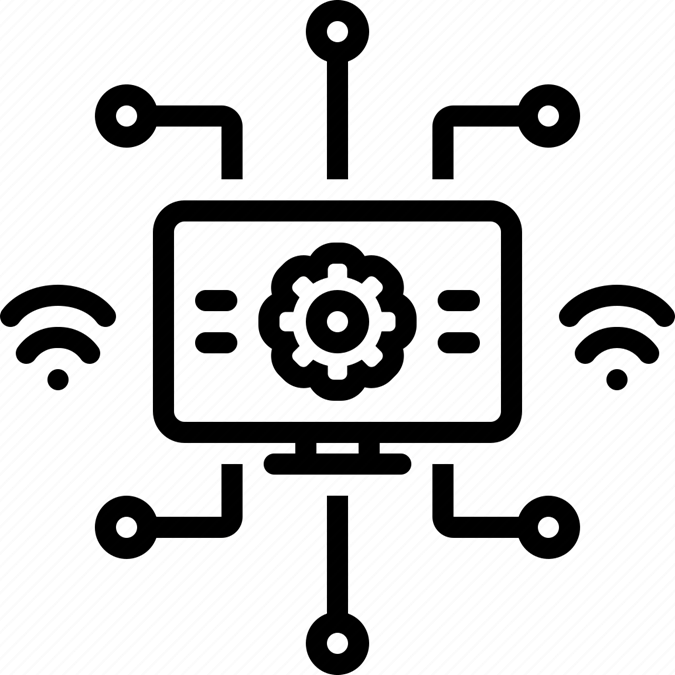 3.ЭЙР АР ГАЙД «ДО/ПОСЛЕ»
Алгоритм структуры ЭЙР АР ГАЙД: «ДО/ПОСЛЕ»:
Прочитайте приведённые утверждения и запишите свой ответ (+, -) только в столбце ДО 
2. Эти утверждения приведены, чтобы помочь сосредоточиться на материале, который будет дан на уроке
3. Пересмотрите ваши утверждения и укажите ваш ответ в столбце ПОСЛЕ
4. Ответьте на вопросы:
Поменяли ли вы какой-либо из ваших ответов? Если да, то какой/какие?
Какое из утверждений наиболее важно для Вас? Почему?
.
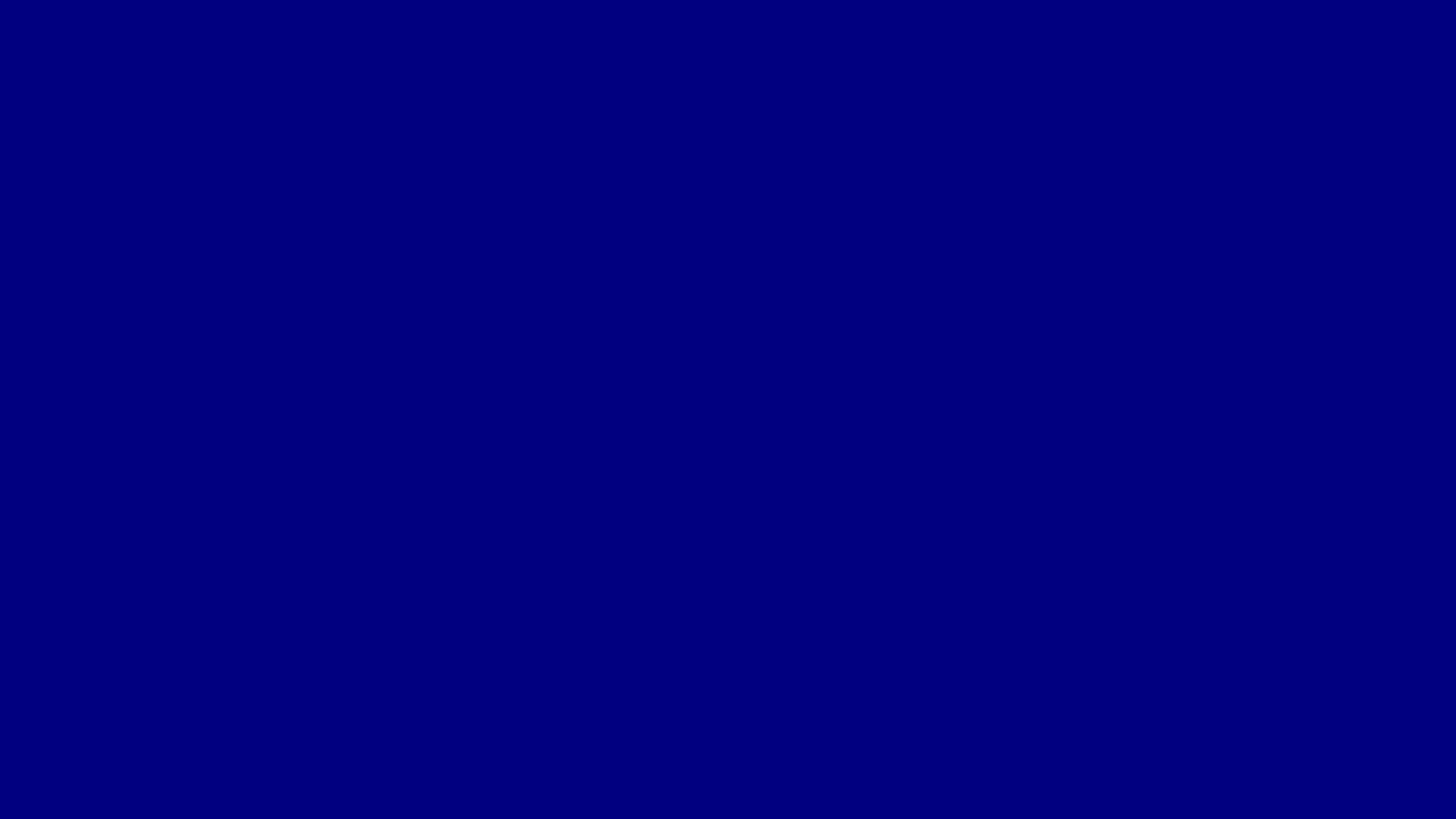 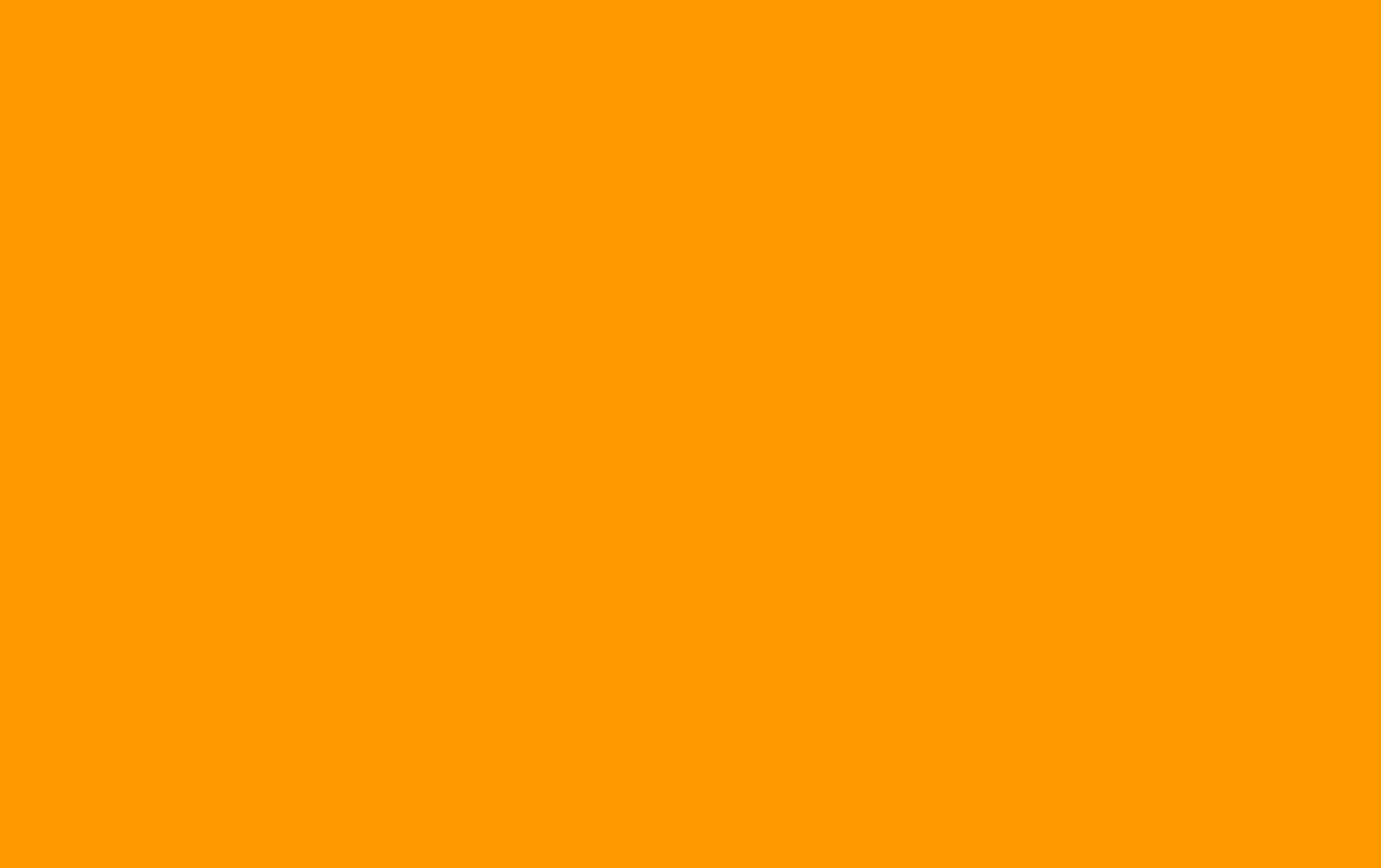 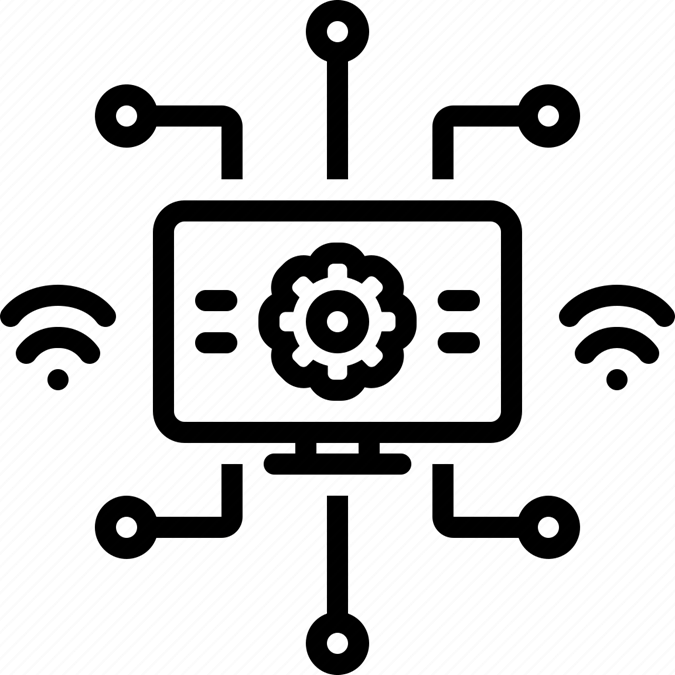 3.ЭЙР АР ГАЙД «ДО/ПОСЛЕ»
.
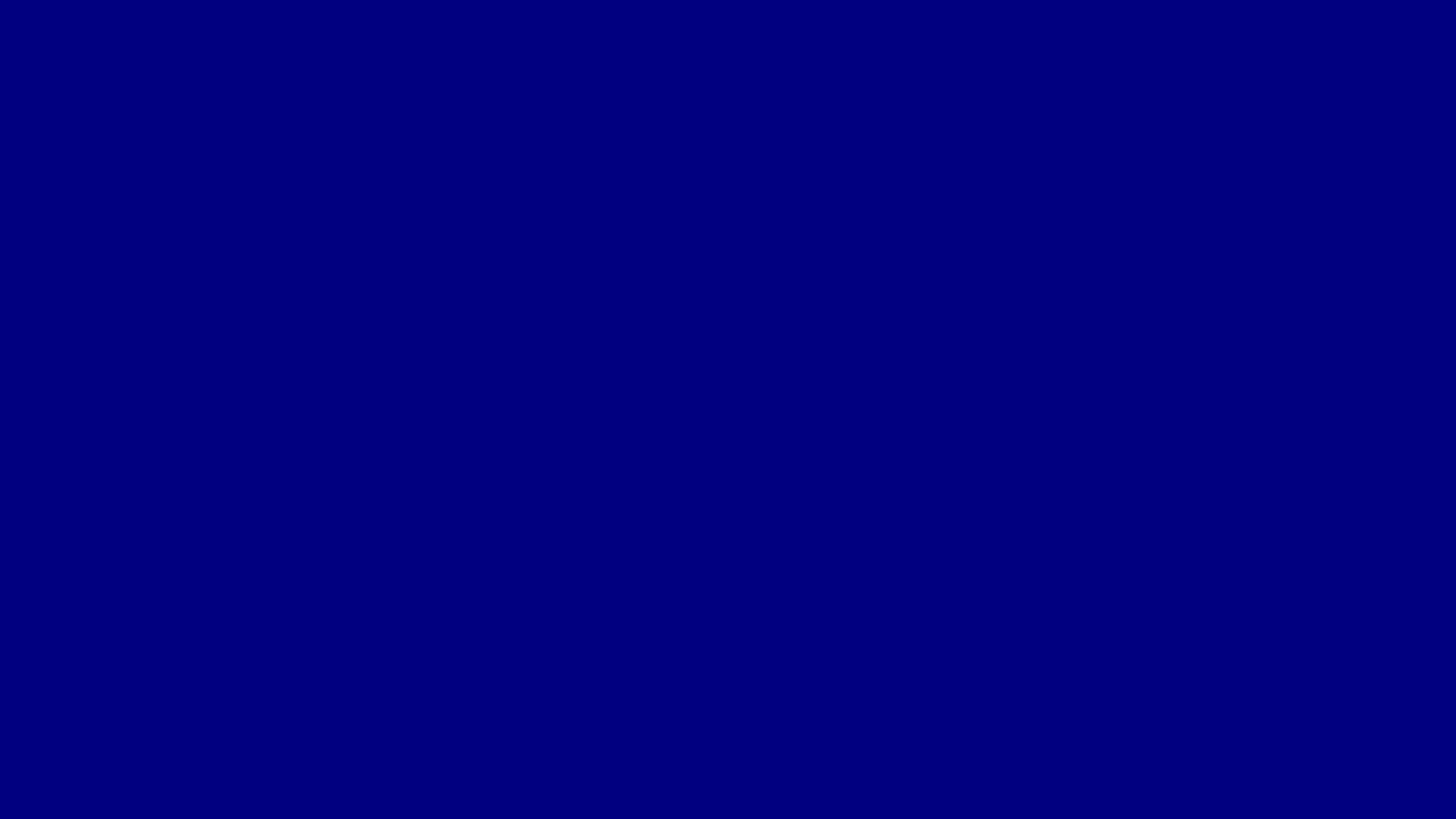 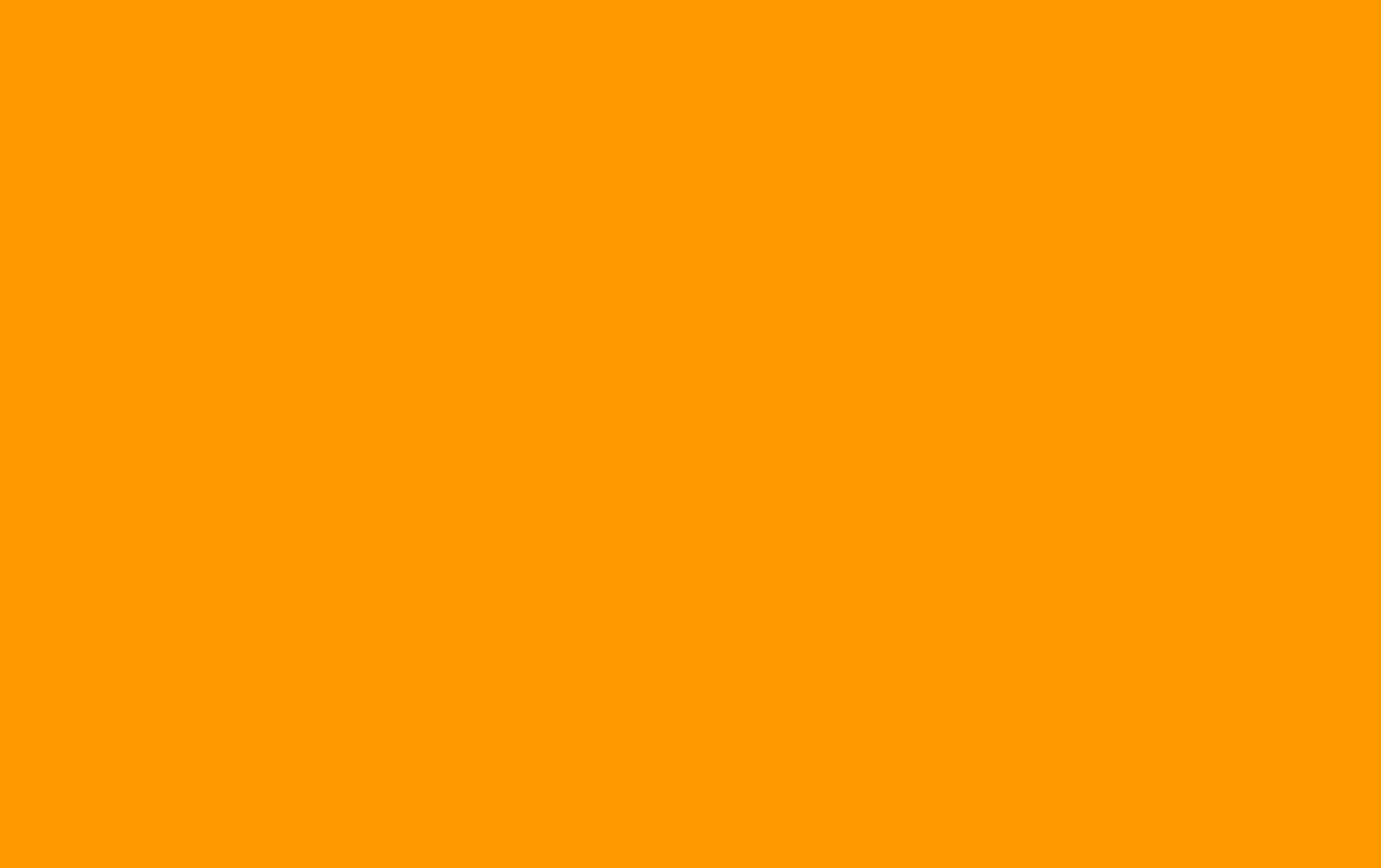 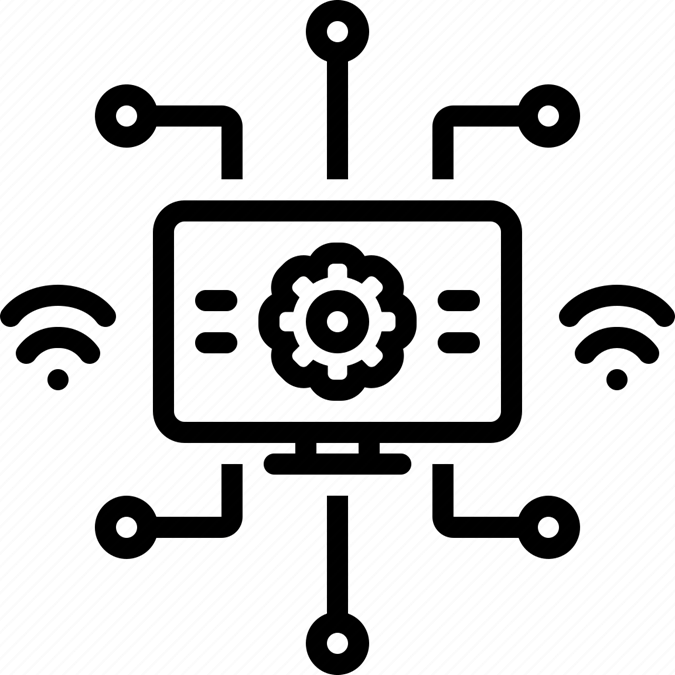 4. ТЭЙК ОФ - ТАЧ ДАУН «ВЗЛЁТ – ПОСАДКА»
Алгоритм структуры ТЭЙК ОФ - ТАЧ ДАУН «ВЗЛЁТ – ПОСАДКА»: 
Ученики отсаживаются от своих парт, чтобы им было комфортно периодически вставать и садиться
2. Учитель проговаривает утверждение по теме (заведомо верное или ложное). 
3. В течение 3 секунд все ученики встают, если они согласны с утверждением, и остаются на своих местах, если они считают, что утверждение ложное. 
4. Учитель сканирует класс, выявляет тех, кто уверенно встал/остался на своѐм месте; встал только потому что встал отличник; встал и сразу сел, потому что большая часть класса не встала и т.д. 
5. Аналогичным образом учитель предлагает 3-10 утверждений. После каждого раза ошибки обсуждаются и исправляются учениками.
.
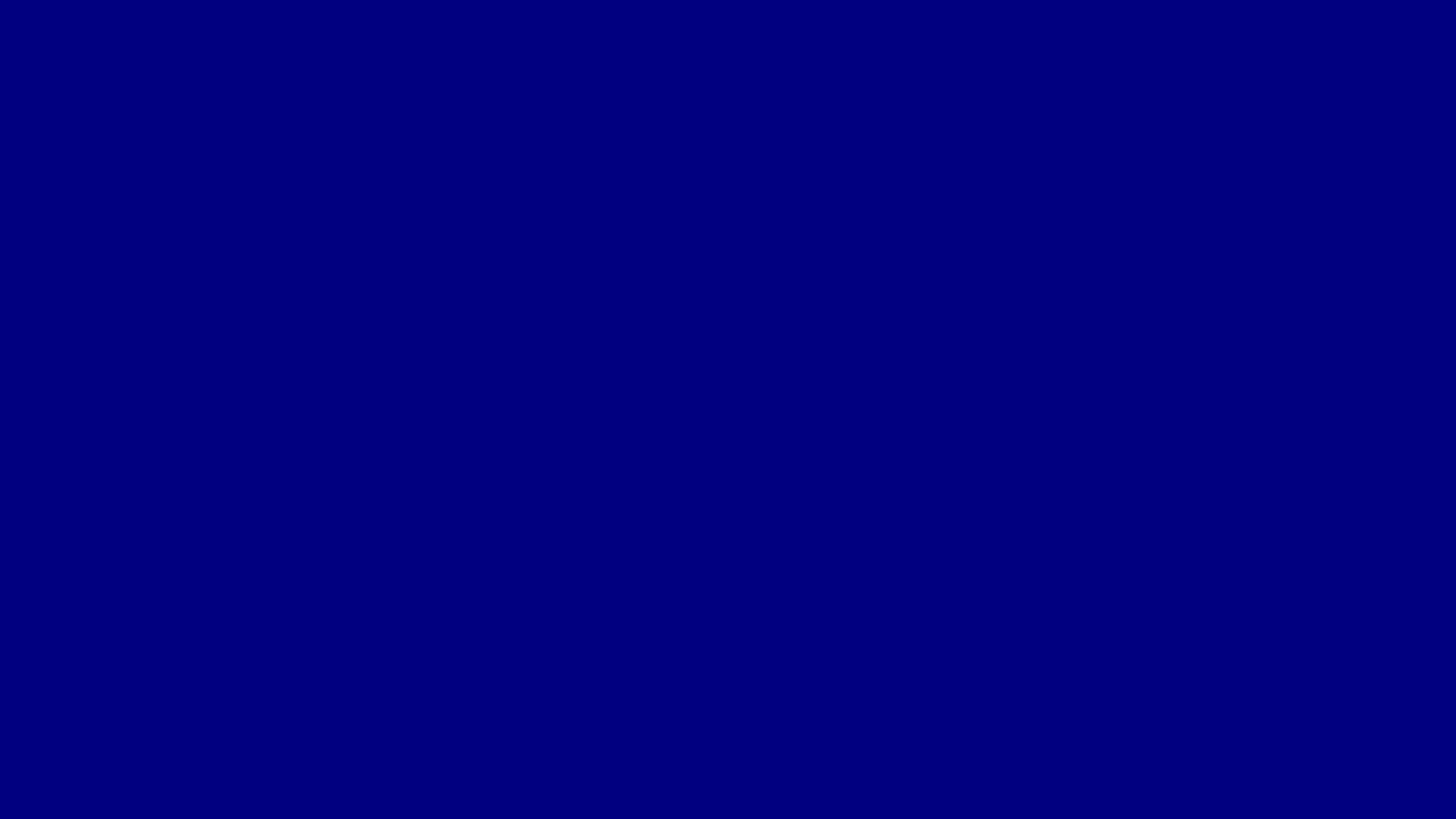 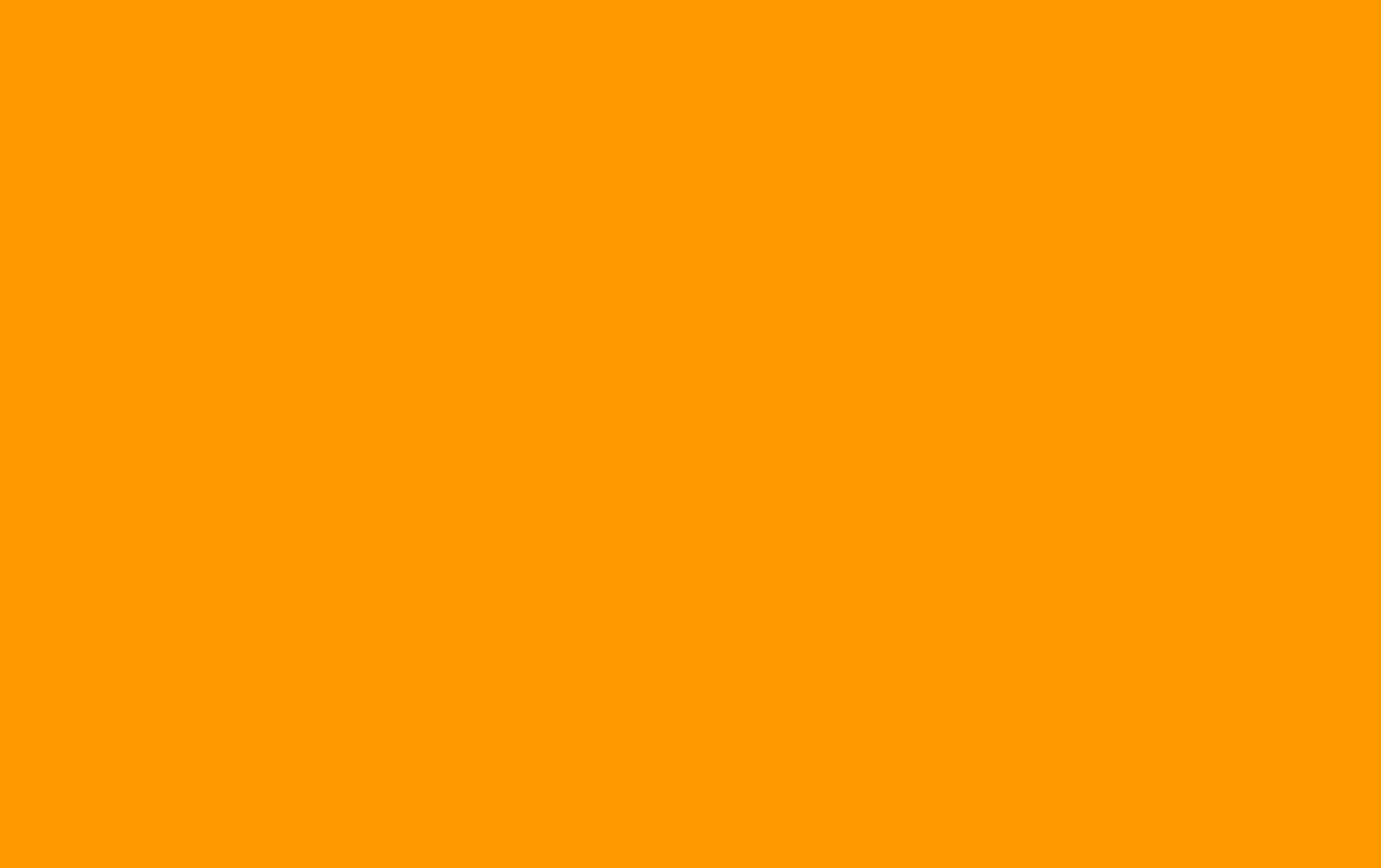 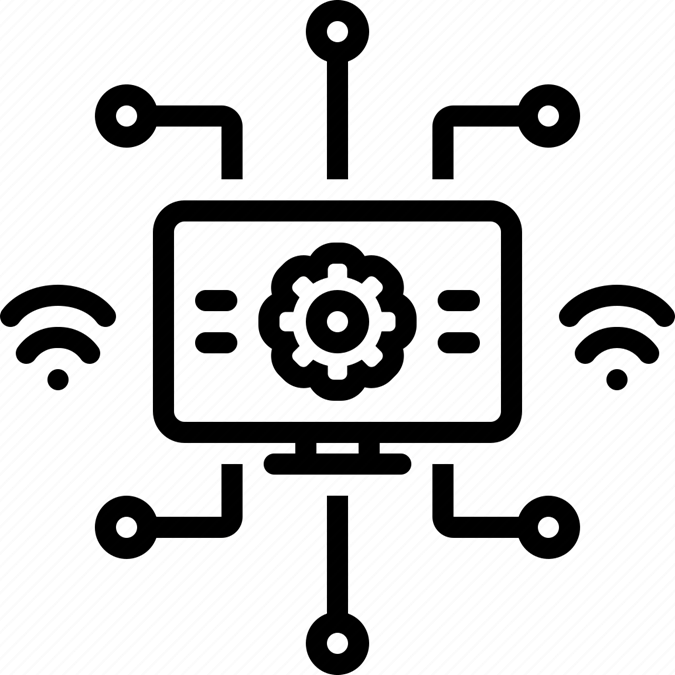 5. МОДЕЛЬ ФРЕЙЕР
.
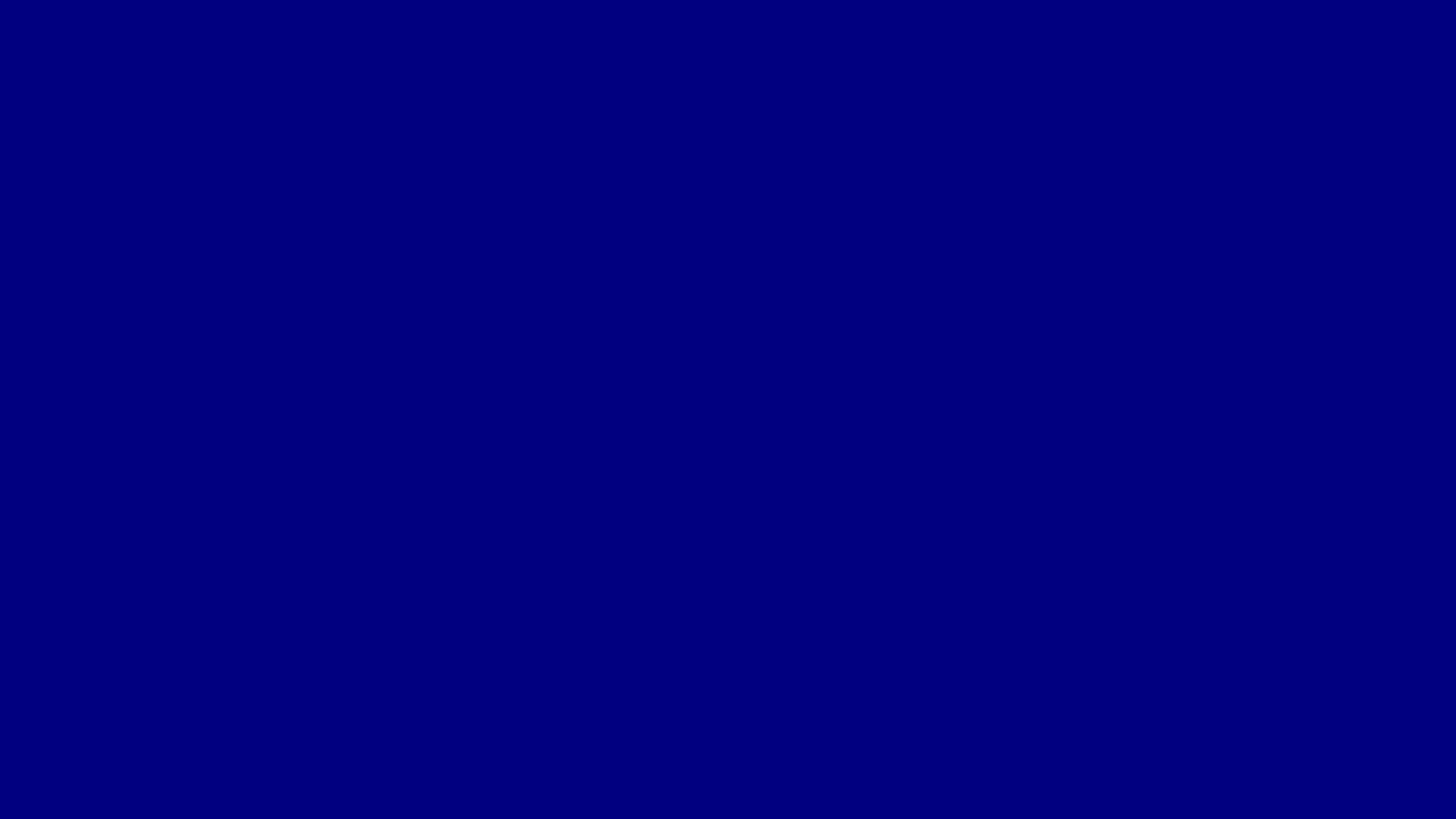 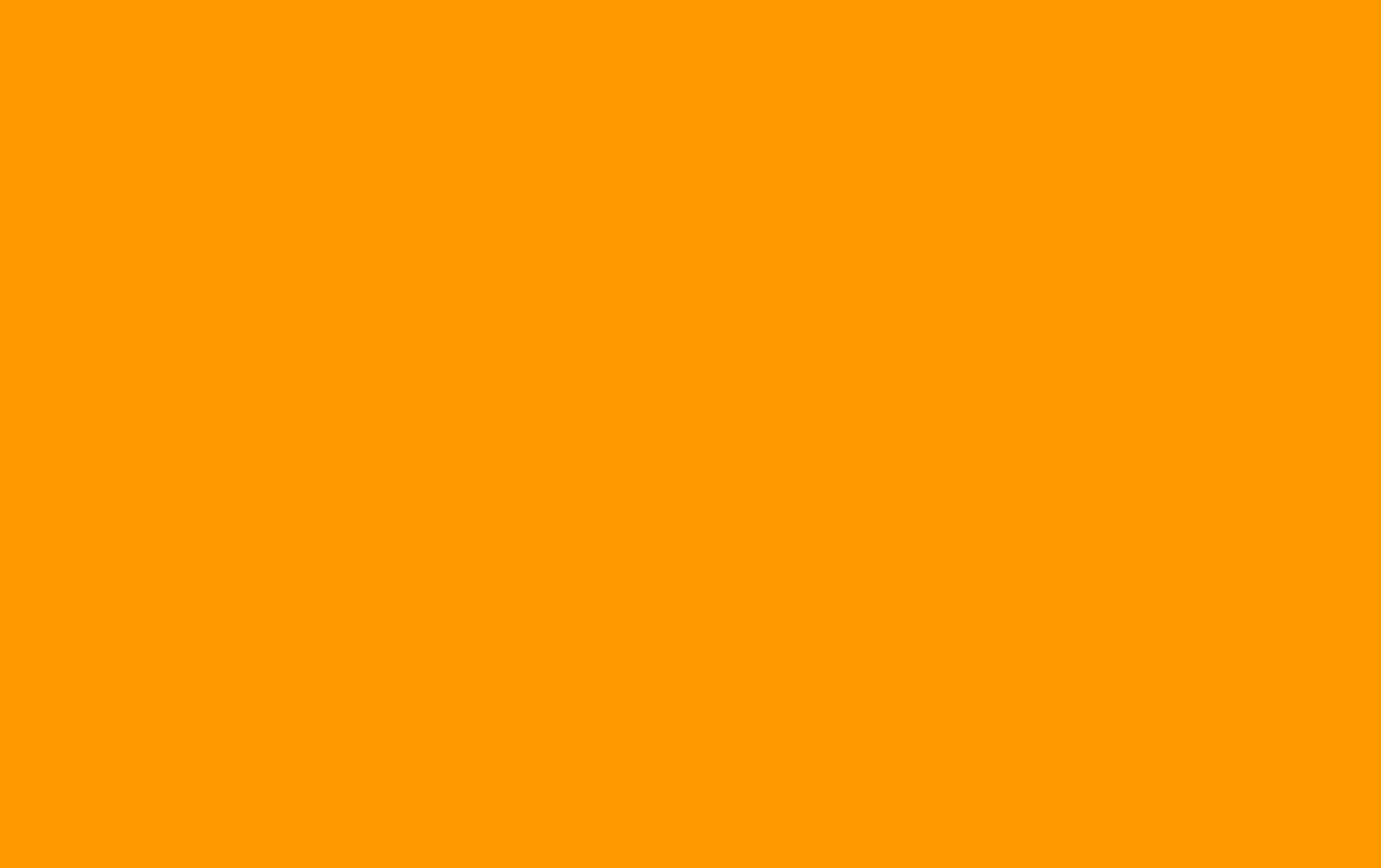 Активные приѐмы, используемые в процессе обучения, не нарушают дисциплину, так как они структурированные, а позволяют повысить вовлеченность учащихся. Когда ученикам нравится находиться на занятиях, это положительно отражается на успеваемости, информация воспринимается лучше и многократных повторений не требуется. Поэтому если ученики устали, сидя за партой, самое время предложить им встать и передохнуть при этом, не прекращая процесса обучения.
.
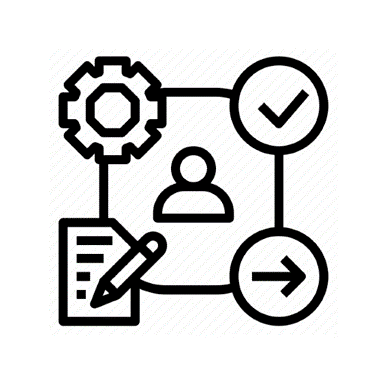 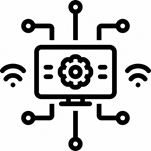 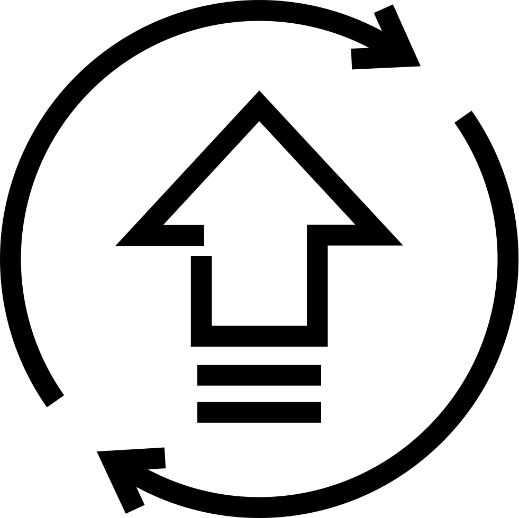